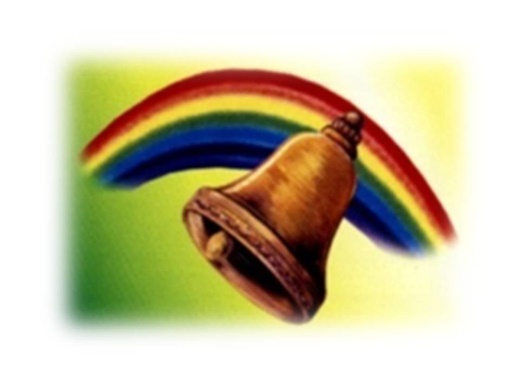 Занятие по программе «Социокультурные истоки»«Доброе согласие»
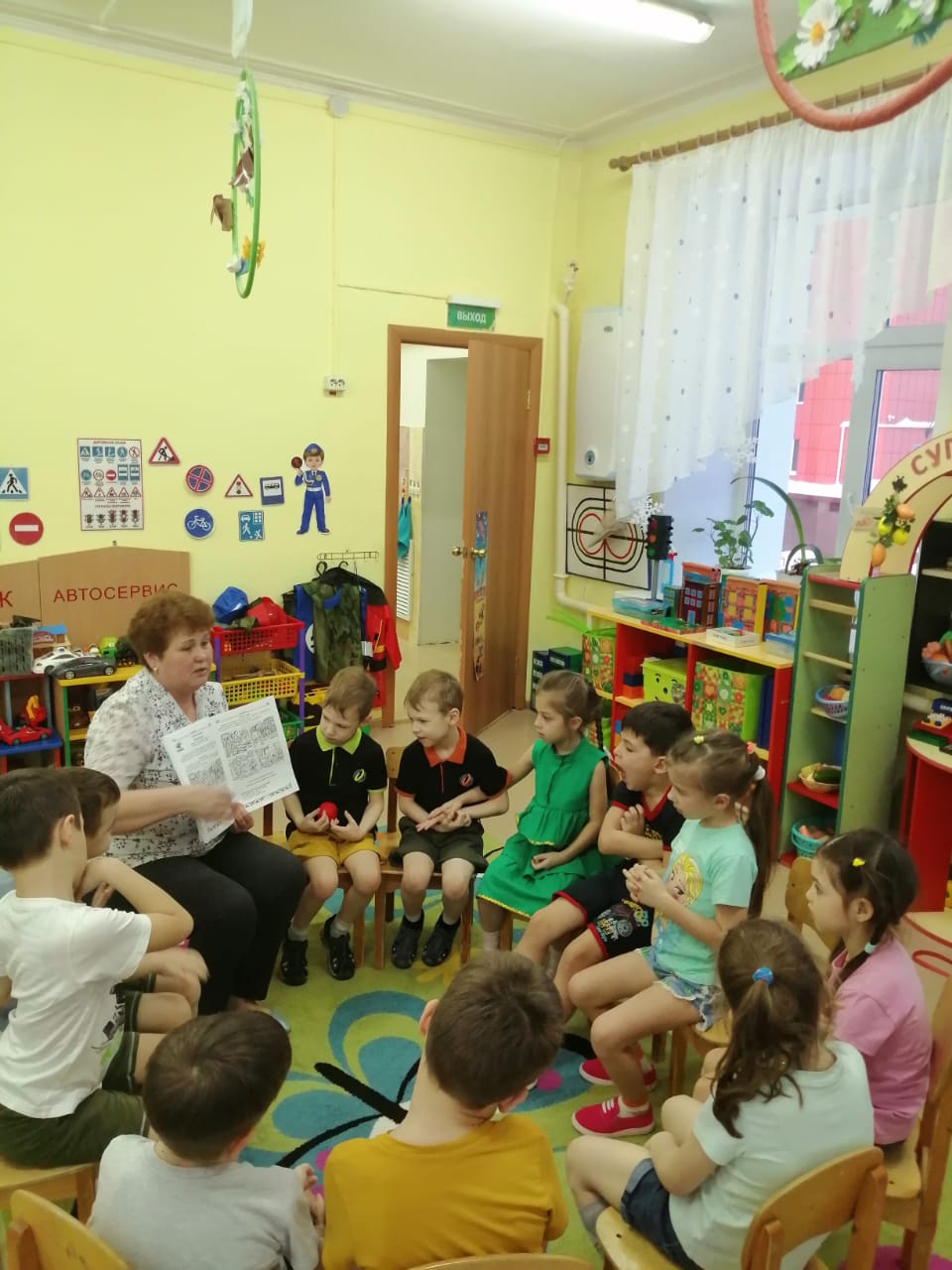 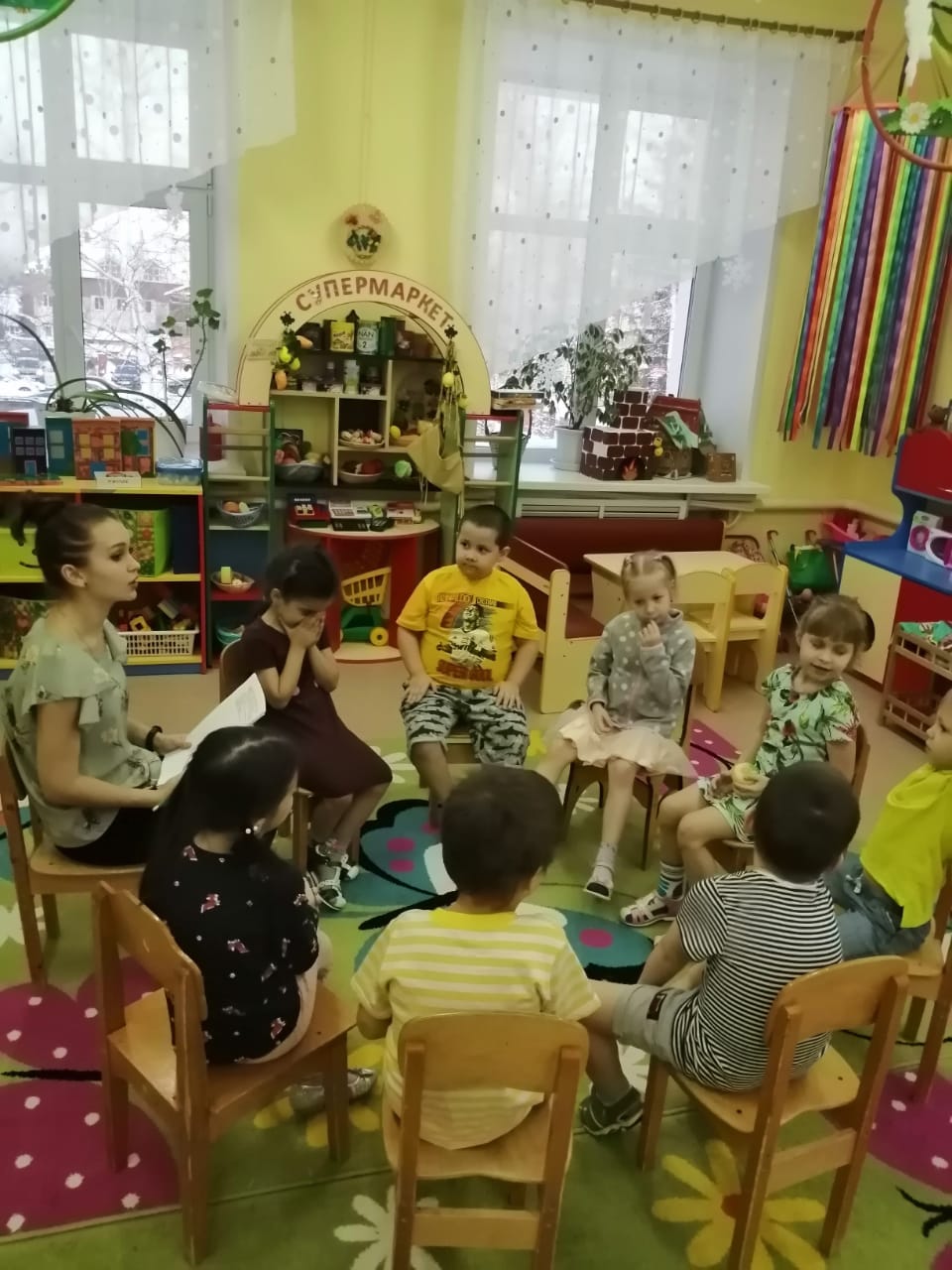 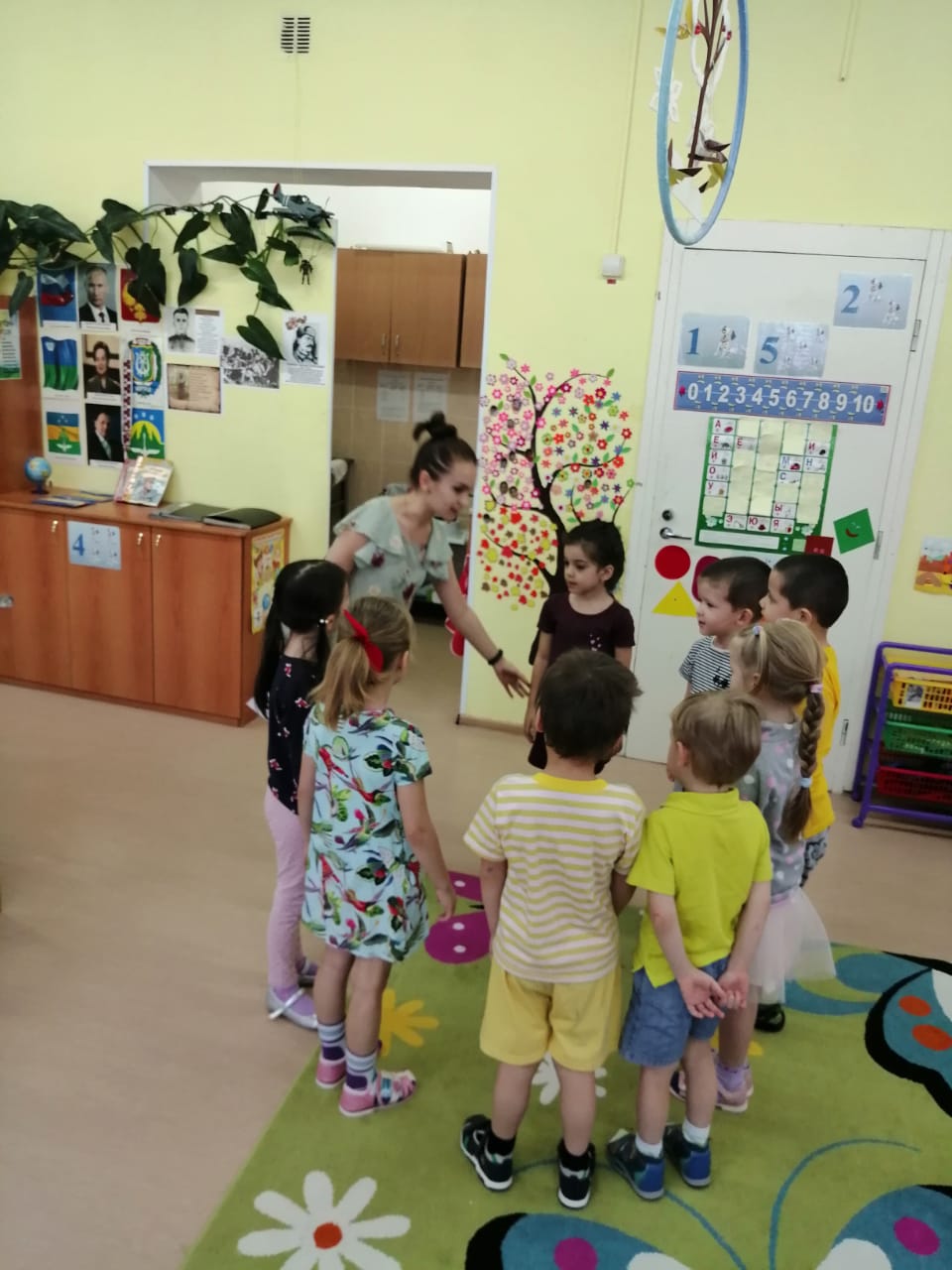 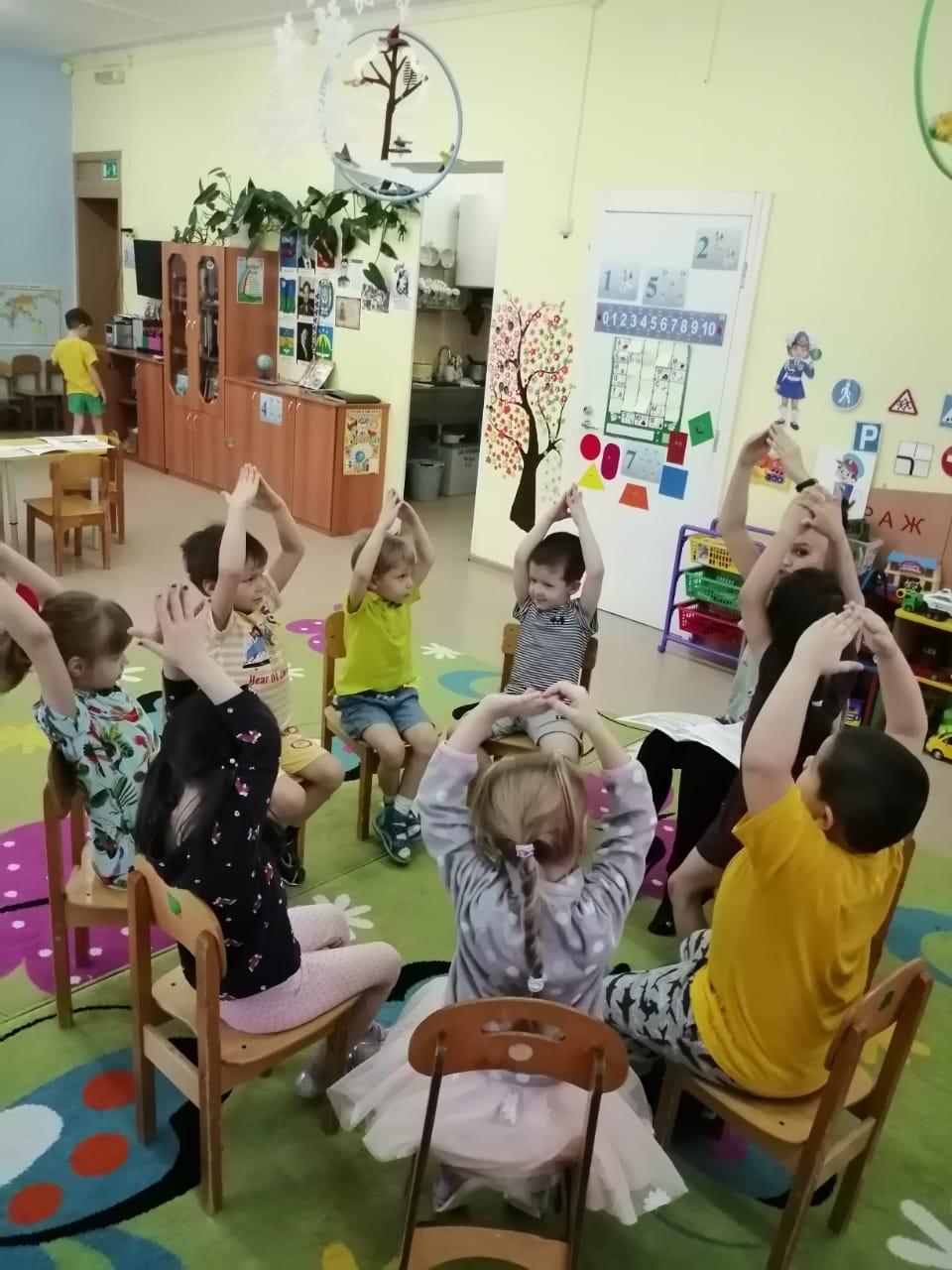 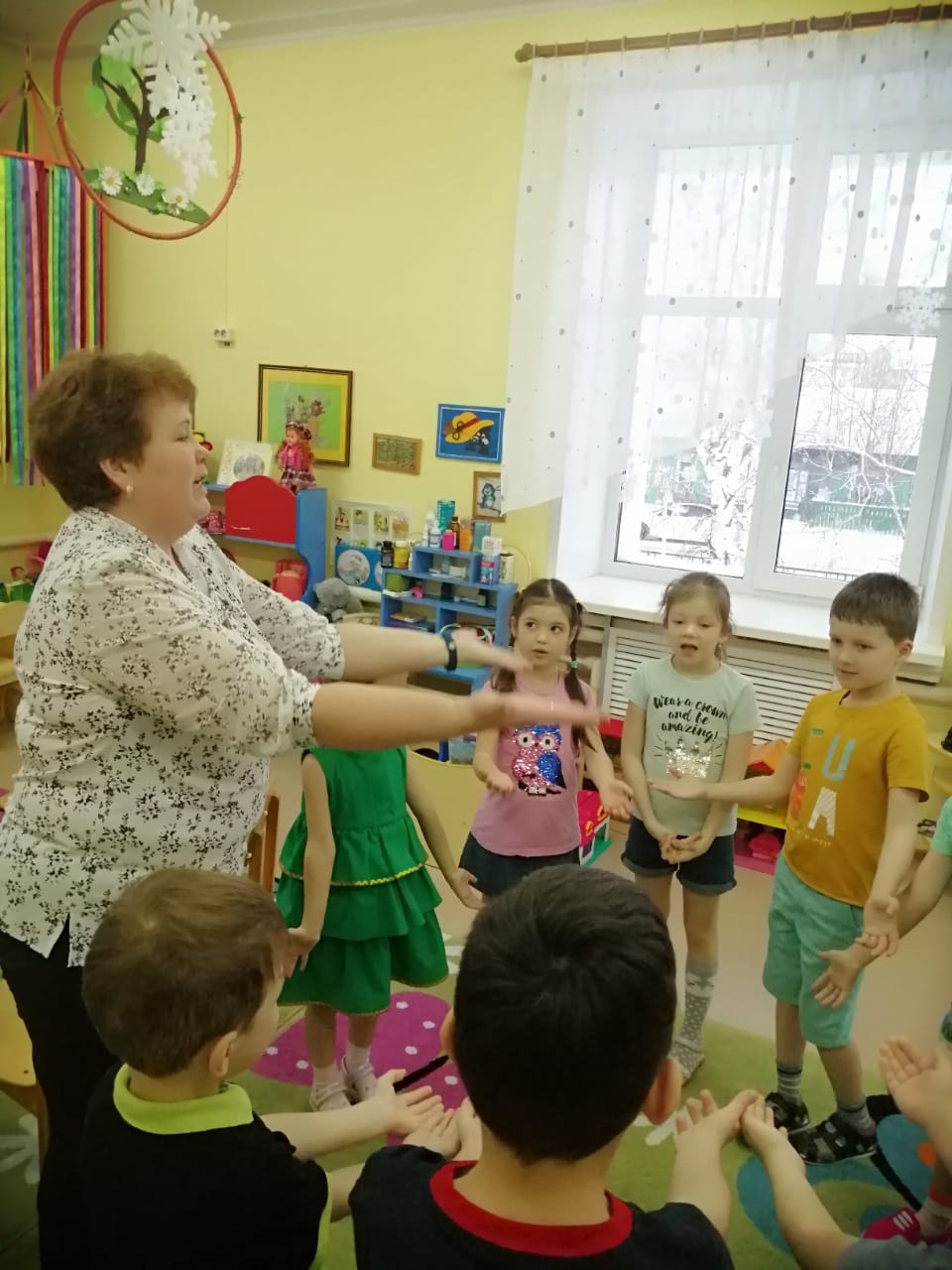 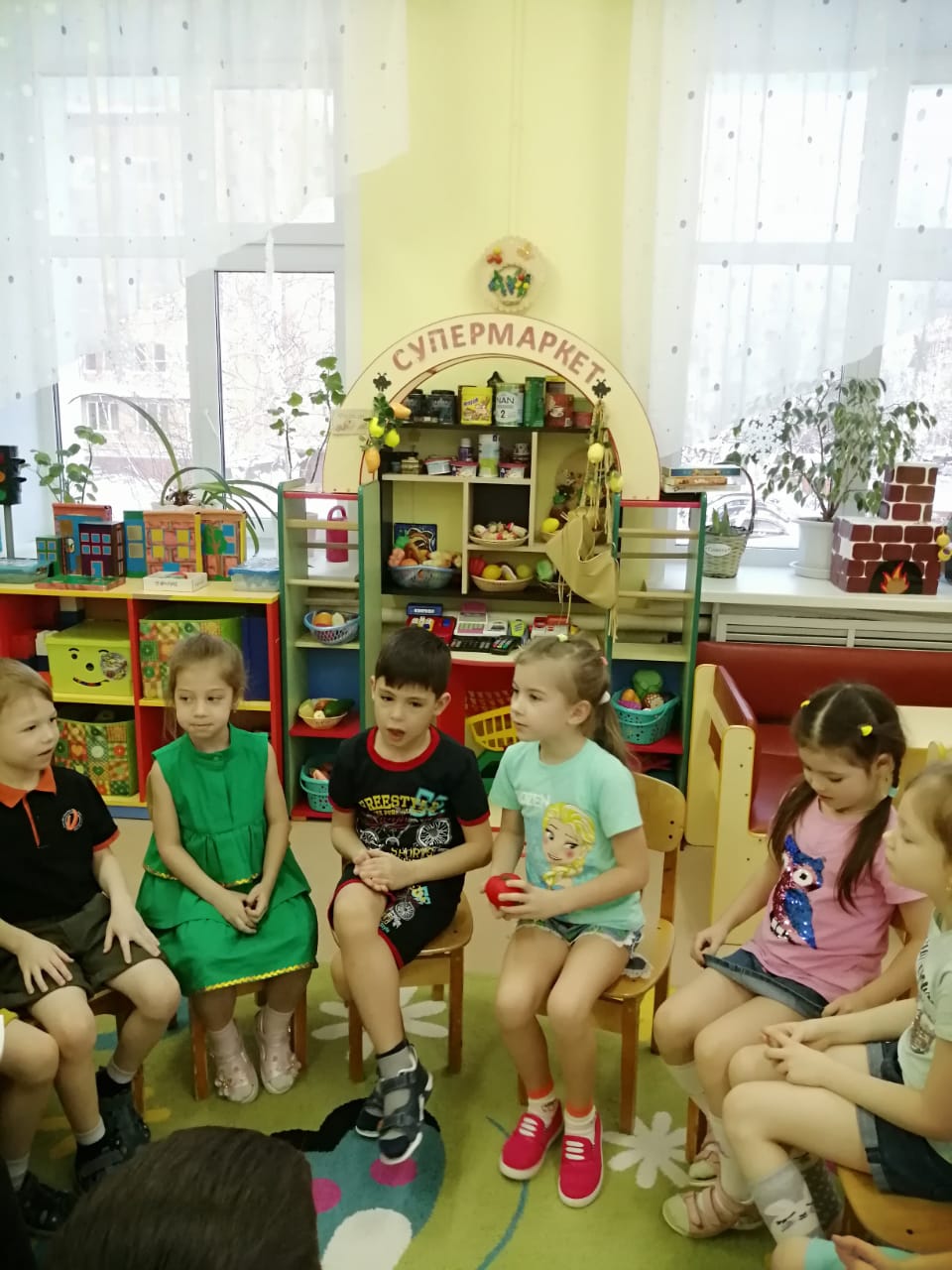 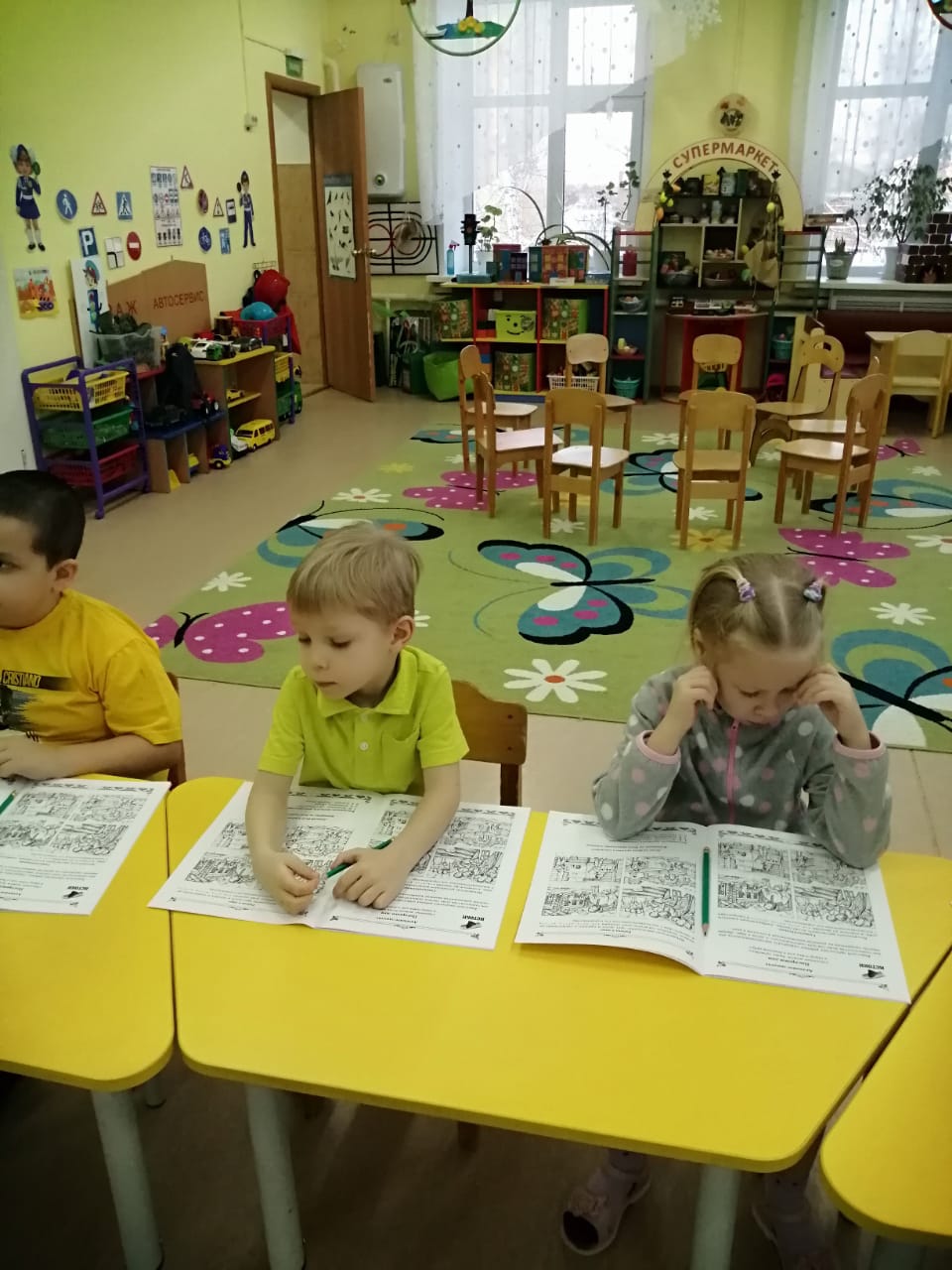 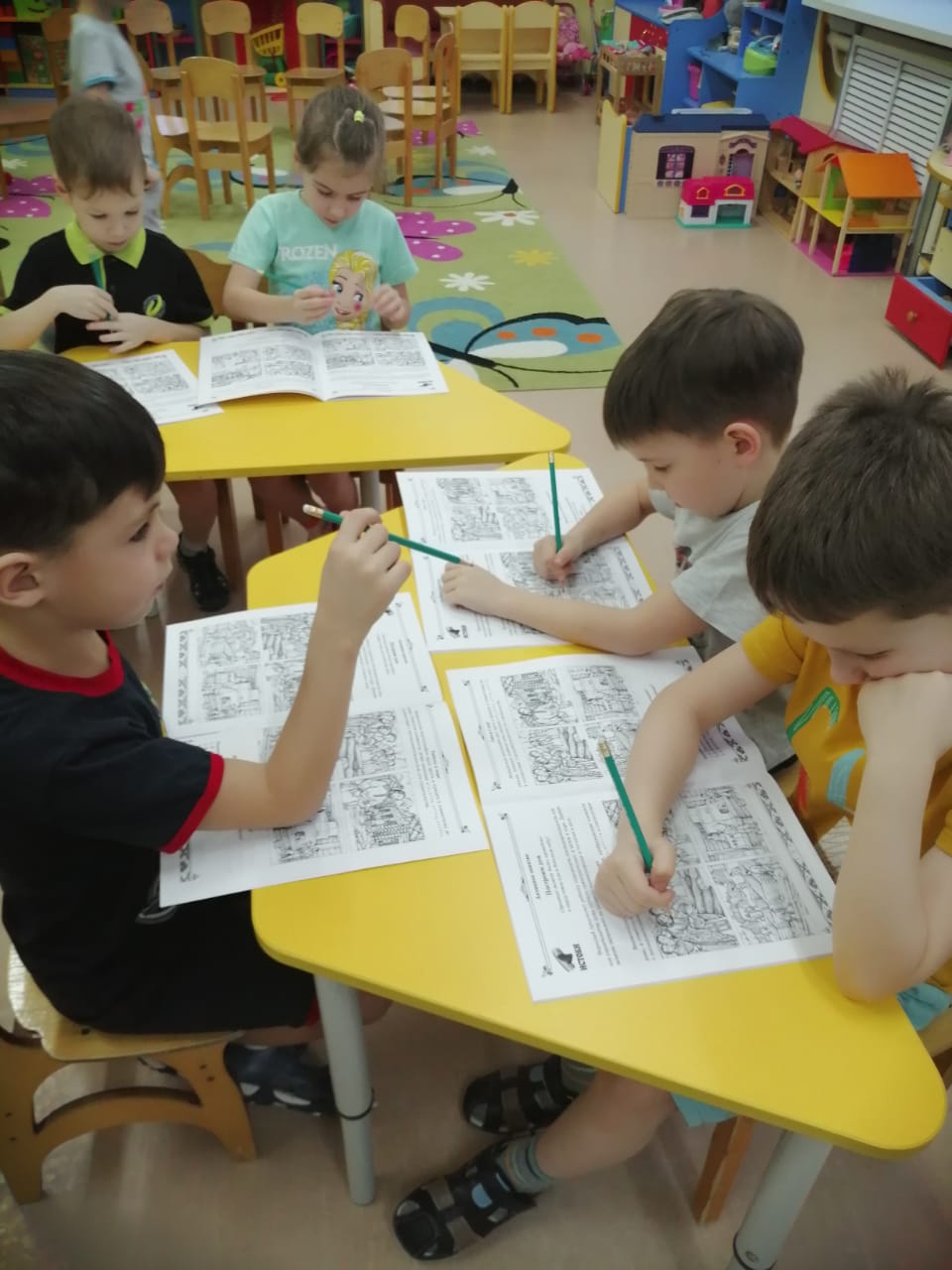 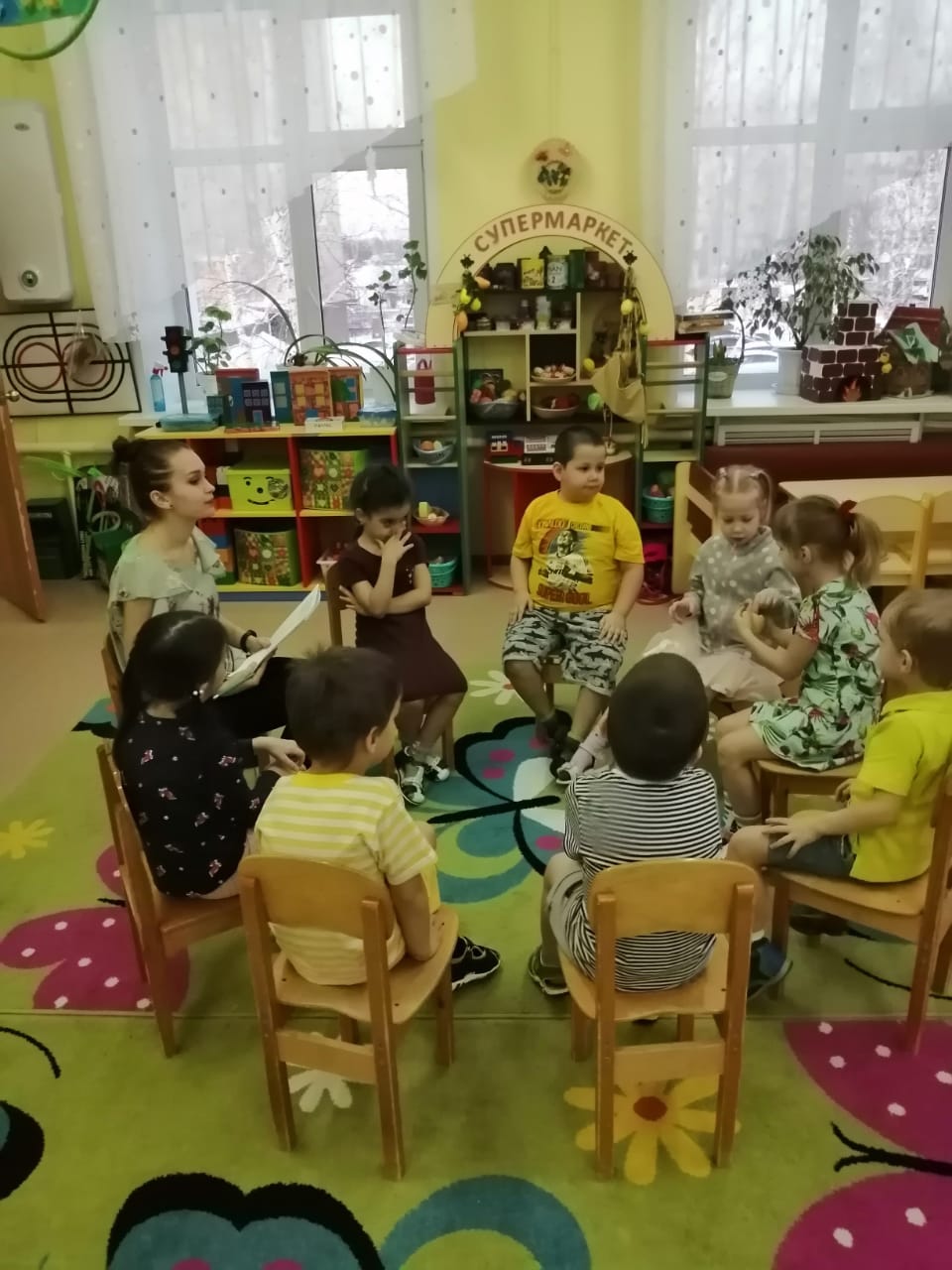 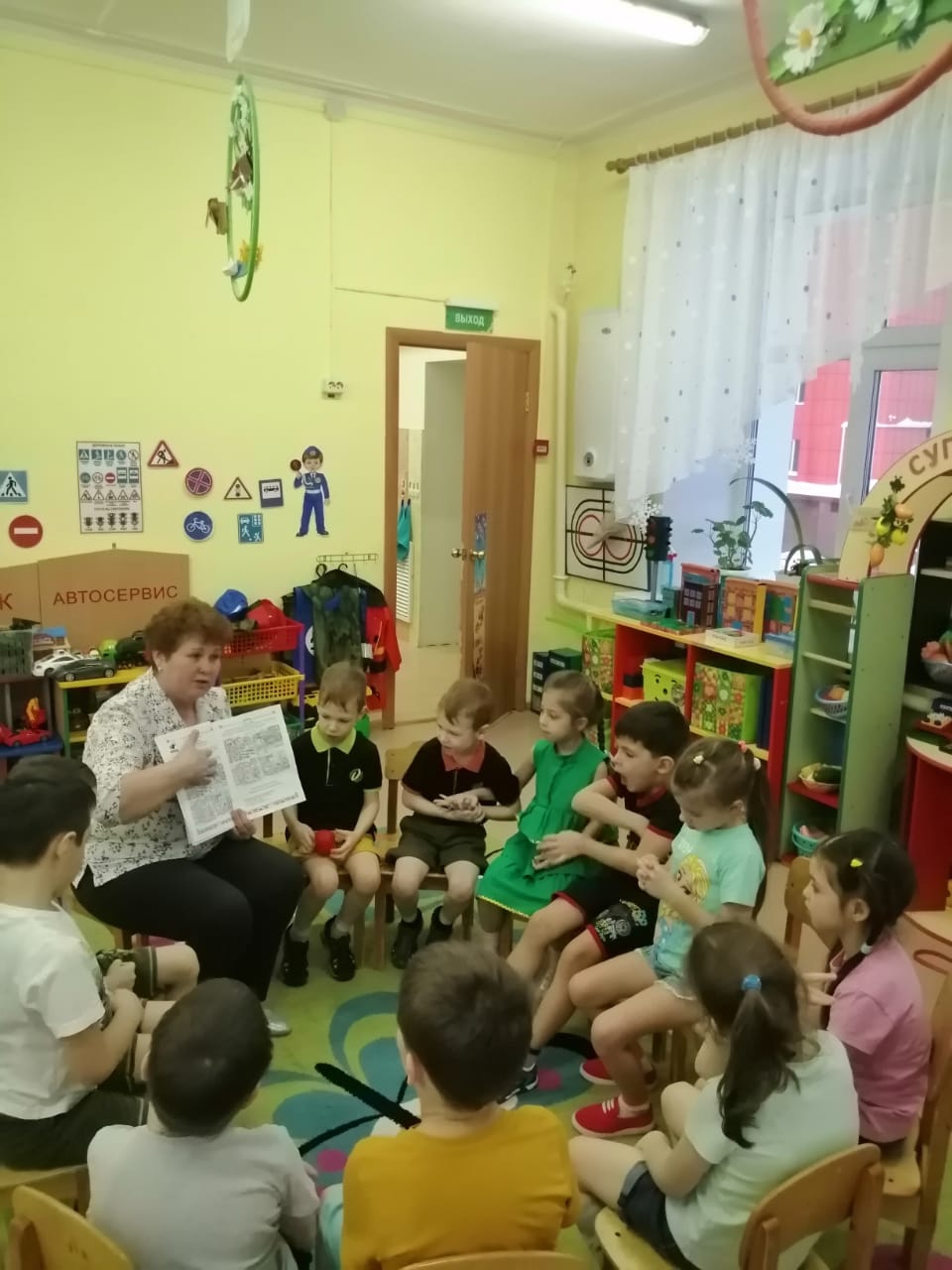